C# VI  OOP
Abstract & Polymorphism
Plan
Abstractions
2. Polymorphism	
3.  Static classes
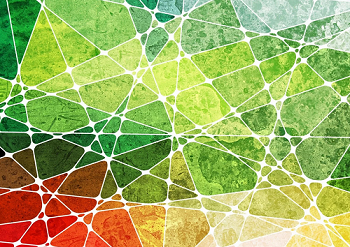 2
Abstraction definitions
АБСТРАКЦИЯ (от лат. abstractio - отвлечение) (абстрактное) – мысленное отвлечение от ряда свойств предметов и отношений между ними; понятие, образуемое в результате отвлечения.
АБСТРАКЦИЯ – форма познания, основанная на мысленном выделении существенных свойств и связей предмета и отвлечении от других, частных его свойств и связей;
АБСТРАКЦИЯ – мысленное обособление, отвлечение от тех или иных свойств, сторон или связей предметов и явлений для выделения существенных их признаков.
3
Abstract problem
using static System.Console;
Пусть существует базовый тип (Parent), от которого унаследовано несколько потомков (Childs)
class Animal { }
class Rabbit : Animal
{
   void Hunt()
   {
      // охотится на морковку
      WriteLine("Carrot O_O");
   }
}
Все потомки имеют метод с одним и тем же назначением, но различными реализациями
метод для каждого типа выполняет одно и тоже действие, но по-разному
Проблема: не можем вызвать метод через переменную базового класса
class Cat : Animal
{
   void Hunt()
   {
      // охотится на мышку
      WriteLine("Mouse O_O");
   }
}
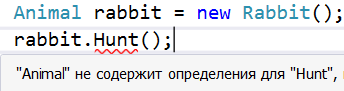 4
Abstract syntax
abstract class Animal
{
   abstract public void Hunt();
}
Абстрагируемся от частностей (реализации), добавляем абстракцию в базовый класс
class Cat : Animal
{
   public override void Hunt()
   {
      // охотится на мышку
      Console.WriteLine("Mouse O_O");
   }
}
Реализуем  абстрактный метод в классах потомках
для каждого типа своя реализация абстрактного метода
Animal animal;
animal = new Rabbit();
class Rabbit : Animal
{
   public override void Hunt()
   {
      // охотится на морковку
      Console.WriteLine("Carrot O_O");
   }
}
animal.Hunt();
// Carrot O_O
animal = new Cat();
// Mouse O_O
animal.Hunt();
5
Abstract keyword
abstract class Animal
Метод который объявляется с ключевым словом abstract не имеет реализации
class Animal
{
   abstract public void Hunt();

   public void Eat(int weight)
   {
    
   }
}
Класс у которого есть хотя бы один абстрактный метод, обязан быть abstract. Объект абстрактного класса создать нельзя!
Классы потомки должны реализовывать все абстрактные методы (override)
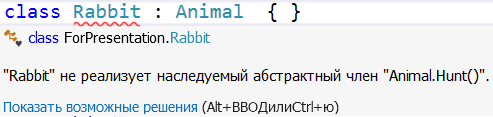 Поля нельзя сделать абстрактными
Свойства  могут быть абстрактными, т.к. они методы
6
Перезапись методов в производном классе
Animal animal = new Rabbit();

animal.See(new[] { "house", "tree", "car" });
class Animal
{
   public void See(object[] surroundings)
   {
      WriteLine("Form a VISIBLE image");
   }
}
// Form a VISIBLE image
Bat bat = new Bat();

bat.See(new[] { "house", "tree", "car" });
class Rabbit : Animal
{
}
// Form a ULTRASONIC image
class Bat : Animal
{
   public new void See(object[] surroundings)
   {
      WriteLine("Form an ULTRASONIC image");
   }
}
animal = bat;

animal.See(new[] { "house", "tree", "car" });
// Form a VISIBLE image
7
new Keyword
унаследован
new
new указывает на то, что метод никак не связан с похожим методом из базового класса
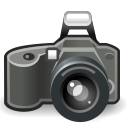 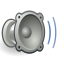 Bat
Rabbit
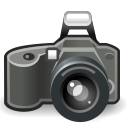 Animal
вызывается метод того типа, в котором лежит переменная
Bat bat = new Bat()
Animal anim = new Bat()
Rabbit rabbit = new Rabbit()
8
Виртуальный вызов метода
class Animal
{
   public virtual void See(object[] surroundings)
   {
      WriteLine("Form a VISIBLE image");
   }
}
Animal animal = new Rabbit();

animal.See(new[] { "house", "tree", "car" });
// Form a VISIBLE image
Bat bat = new Bat();

bat.See(new[] { "house", "tree", "car" });
class Rabbit : Animal
{
}
// Form a ULTRASONIC image
class Bat : Animal
{
   public override void See(object[] surroundings)
   {
      WriteLine("Form an ULTRASONIC image");
   }
}
animal = bat;

animal.See(new[] { "house", "tree", "car" });
// Form a ULTRASONIC image
9
virtual / override Keywords
унаследован
override
override указывает, что метод перезаписывает базовый виртуальный метод
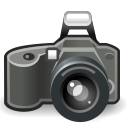 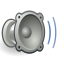 Bat
Rabbit
virtual
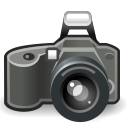 Animal
вызывается метод того типа, который использовался при создании объекта, а не в котором лежит переменная
Bat bat = new Bat()
Animal anim = new Bat()
Rabbit rabbit = new Rabbit()
это и есть полиморфизм!
10
Polymorphism
Полиморфизм — одна из трех основных парадигм ООП
static void SeeAllAnimals(Animal[] anim)
{
   foreach (var item in anim)
   {
      item.See(new[] { "house", "tree"});
   }
}
Полиморфизм в языках программирования и теории типов — способность функции обрабатывать данные разных типов
Достигается виртуальными вызовами методов
static void Main(string[] args)
{
   var animals = new  Animal[] {
                      new Rabbit(),
                      new Bat(),
                      new Cat()   };

   SeeAllAnimals(animals);
}
Виртуальные методы в базовом классе помечаются:
либо словом virtual (если существует одинаковая реализация для большинства производных классов)
либо abstract (если у каждого производного класса своя реализация данного метода).
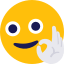 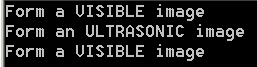 В производном классе виртуальные методы перезаписываются override
11
new для виртуальных методов
class Animal
{
   public virtual void See(object[] surroundings)
   {
      WriteLine("Form a VISIBLE image");
   }
}
BatMan batMan = new BatMan();

batMan.See(null);
((Bat)batMan).See(null);
((Animal)batMan).See(null);
class Bat : Animal
{
   public override void See(object[] surroundings)
   {
      WriteLine("Form an ULTRASONIC image");
   }
}
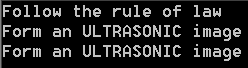 BatMan.See() – уже не виртуальный
Ключевое слово new – прерывает цепочку виртуальности
class BatMan : Bat
{
   public new void See(object[] surroundings)
   {
      // Следить за правопорядком
      WriteLine("Follow the rule of law");
   }
}
Можно начать новую цепочку виртуальных вызовов virtual new
12
Other KeyWords
13
Static classes & methods
Объекты статических классов создавать нельзя

Используются для логической группировки схожих функций. Например, классы Math, Console.

Не путать со статическими методами – статические методы не могут обращаться к нестатическим полям

Статические классы содержат только статические методы и только статические поля
public static class Calculator
{
   // params - возможность передачи 
   // переменного количества аргументов
   public static int Sum(params int[] c) {
      int sum = 0;
      foreach (var item in c) {
         sum += item;
      }

      return sum;
   }

   public static double Devide(int a, int b) {
      return a / b;
   }
}
Calculator.Sum(params int[] c) {
14
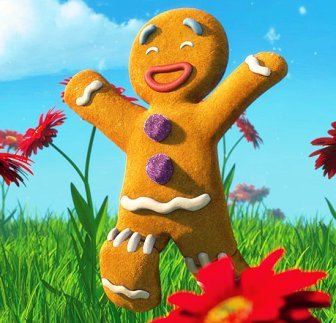 Спасибо за внимание!
15